ЛЕКЦИЯ № 10

СЕРИИНИ ИНТЕРФЕЙСИ

Видове и характеристики
Асинхронен  SCI
RS 232
RS 485
МИКРОПРОЦЕСОРНА ТЕХНИКА, Компютърни системи и технологии, ФКСУ
доц. д-р  А. Тодоров, кат. Компютърни системи ФКСУ – ТУ  СОФИЯ
‹#›
МИКРОПРОЦЕСОРНА ТЕХНИКА, Компютърни системи и технологии, ФКСУ
ВИДОВЕ СЕРИЙНИ ИНТЕРФЕЙСИ

 синхронен – обща синхронизация. При дуплекс и полу-дуплекс обмен (3 или 2 линии). Приложение; при обмен между МП и устройства като: външни ЗУ, терминали и др.;
 изосинхронен – обмен с допълнителна линия за синхронизация и 1 канал за връзка;
 асинхронен – всяко устройство има свой тактов генератор (без обща синхронизация). Асинхронните устройства имат изводи TxD, RxD.
В МПС – асинхронният сериен обмен → през интерфейс SCI (Serial Communication Interface).
доц. д-р  А. Тодоров, кат. Компютърни системи ФКСУ – ТУ  СОФИЯ
‹#›
МИКРОПРОЦЕСОРНА ТЕХНИКА, Компютърни системи и технологии, ФКСУ
ВИДОВЕ СЕРИЙНИ ИНТЕРФЕЙСИ
  асинхронен: всяко устройство има свой ТГ (CLK1 , CLK2);
  синхронен: обща синхронизация (CLK).
доц. д-р  А. Тодоров, кат. Компютърни системи ФКСУ – ТУ  СОФИЯ
‹#›
МП1
МП2
ТГ
CLK
ТГ
CLK1
ТГ 
CLK2
МИКРОПРОЦЕСОРНА ТЕХНИКА, Компютърни системи и технологии, ФКСУ
Обмен на данни – начини;
 Паралелен: вътрешен в МПС, (магистрален), в ЕМК – през I/O портове;
 Сериен: между различни устройства по 1 до 4 кабелни линии /ниска цена/, бит по бит, различна скорост на предаване, 
   Предаване (Transmitting, шина TxD), 
   Приемане (Receiving, шина RxD)
Видове сериен обмен на данни:
 симплекс връзка (simplex): 1 линия, еднопосочен обмен: 1 предавател, 1 или повече приемника;
 полу-дуплекс (half-duplex): 1 линия, двупосочен обмен, разместено във времето;
 дуплекс (duplex, full-duplex): 2 линии, двупосочен обмен, едновременно във времето.
TxD

У1
RxD

У2
доц. д-р  А. Тодоров, кат. Компютърни системи ФКСУ – ТУ  СОФИЯ
‹#›
Симплекс връзка
TxD
RxD

У1
RxD
TxD

У2
Полу-дуплекс връзка
TxD

У1 

RxD
RxD

У2 

TxD
Дуплекс връзка
МИКРОПРОЦЕСОРНА ТЕХНИКА, Компютърни системи и технологии, ФКСУ
АСИНХРОНЕН СЕРИЕН ИНТЕРФЕЙС
  Сериен интерфейс – особености, предимства:
	- предаване на данните бит по бит (1 бит на такт);
	- за разлика от паралелния интерфейс, напр. IEEE488 (до 20м връзка), може да комуникира на големи разстояния (до 1200м);
	- изисква минимален брой линии: за предаване, за приемане и маса;
	- възможност за софтуерно дефиниране формата на предаване на данните, прекъсванията и др.
  Формат на данните при асинхронен сериен обмен:
	


Варианти: 1(2) стоп-бита, и 0(1) бит за проверка по четност.
доц. д-р  А. Тодоров, кат. Компютърни системи ФКСУ – ТУ  СОФИЯ
‹#›
Старт-бит (0)
Старт-бит (0)
Данни (5-8 бита)
Данни (5-8 бита)
Стоп-бит (1)
Стоп-бит (1)
Старт-бит (0)
Данни (5-8 бита)
Стоп-бит (1)
Свободна линия
Свободна линия
МИКРОПРОЦЕСОРНА ТЕХНИКА, Компютърни системи и технологии, ФКСУ
ПРЕОБРАЗУВАНЕ ФОРМАТА НА ДАННИТЕ ПРИ 
ОБМЕН ПО СЕРИЕН ИНТЕРФЕЙС
доц. д-р  А. Тодоров, кат. Компютърни системи ФКСУ – ТУ  СОФИЯ
‹#›
Магистрала данни D
Преместващ регистър
Преместващ регистър
Буферен регистър
Буферен регистър
TxD предавател 	       	RxD приемник
МИКРОПРОЦЕСОРНА ТЕХНИКА, Компютърни системи и технологии, ФКСУ
КОДИРАНЕ НА ДАННИТЕ ПО СЕРИЕН ИНТЕРФЕЙС
 осигурява достоверност при обмена;
 реализация на максимално висока честота;
 различни методи на обмен.
0       1      1       0      0      1        свободна линия
свободна линия
Кодиране NRZ – “0” – ниско ниво, ”1” – високо ниво
0   1      1      0       0      1
доц. д-р  А. Тодоров, кат. Компютърни системи ФКСУ – ТУ  СОФИЯ
Кодиране Манчестър – ”0”-спадащ фронт, ”1”-нарастващ фронт
‹#›
0     1      1    0      0      1
Кодиране NRZI –  идваща ”0”- без промяна, ”1”- промяна на нивото
МИКРОПРОЦЕСОРНА ТЕХНИКА, Компютърни системи и технологии, ФКСУ
АСИНХРОНЕН СЕРИЕН ИНТЕРФЕЙС В НС11
Сериен комуникационен интерфейс – SCI: 
  универсален UART-тип интерфейс;
  отделна подсистема в ЕМК 68НС11 Е серия;
  стандартен NRZ (non-return to zero) формат: 1 старт-бит, 8/9  бита данни, 1 стоп-бит;
  независими приемник и предавател, но една и съща скорост на предаване и общ формат на данните;
  поддържа различни скорости на предаване.
Формат на данните:
  свободна (Idle) линия преди старт на комуникацията в “1”;
  старт-бит “0” – начало на цикъл на комуникация;
  данни – предавани с LSB пръв (дължина 8 или 9 бита);
  стоп-бит “1” – край на цикъл на комуникация.
доц. д-р  А. Тодоров, кат. Компютърни системи ФКСУ – ТУ  СОФИЯ
‹#›
МИКРОПРОЦЕСОРНА ТЕХНИКА, Компютърни системи и технологии, ФКСУ
АСИНХРОНЕН СЕРИЕН ИНТЕРФЕЙС В НС11
Предавателна част на SCI подсистемата:
  буферен регистър с данни за предаване - SCDR TxD Buffer;
  сериен преместващ регистър (данни в него може да се записват САМО от буферния регистър SCDR, паралелен вход, сериен изход);
  контролни регистри– SCCR1, SCCR2 (общи за приемната и предавателна части);
  статус регистър SCSR (за управление на прекъсването); 
  управляваща логика за трансмитера, буфериране/контрол.

Данни към ТхD линията →
само при бит ТЕ=“1”	
(регистър SCCR2)
маг.данни - D
SCDR буф.регистър
към TхD
доц. д-р  А. Тодоров, кат. Компютърни системи ФКСУ – ТУ  СОФИЯ
H
[8]  7  6  5  4  3  2  1  0
L
‹#›
преместващ регистър 10(11)
МИКРОПРОЦЕСОРНА ТЕХНИКА, Компютърни системи и технологии, ФКСУ
АСИНХРОНЕН СЕРИЕН ИНТЕРФЕЙС В НС11 (ПРЕДАВАНЕ НА ДАННИ)
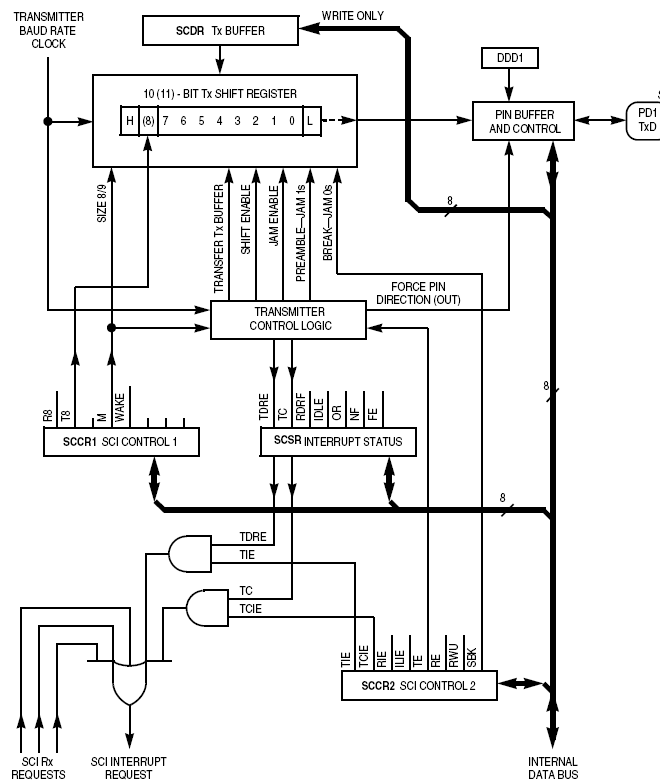 доц. д-р  А. Тодоров, кат. Компютърни системи ФКСУ – ТУ  СОФИЯ
‹#›
МИКРОПРОЦЕСОРНА ТЕХНИКА, Компютърни системи и технологии, ФКСУ
АСИНХРОНЕН СЕРИЕН ИНТЕРФЕЙС В НС11

 входен сериен преместващ регистър (данни от него се записват в буферния регистър SCDR) - сериен вход, паралелен изход; 
 буферен регистър за приетите данни - SCDR Rx Buffer – чете данните от входния преместващ регистър;
 контролни регистри – SCCR1, SCCR2 (общи за приемната и предавателна части);
 статус регистър SCSR;
 Wakeup логика;
 структура на входа за възстановяване на данните;
 буфериране/контрол.
Приемане на данни от RхD линията → само при бит RE=“1” (регистър SCCR2)
доц. д-р  А. Тодоров, кат. Компютърни системи ФКСУ – ТУ  СОФИЯ
‹#›
МИКРОПРОЦЕСОРНА ТЕХНИКА, Компютърни системи и технологии, ФКСУ
АСИНХРОНЕН СЕРИЕН ИНТЕРФЕЙС В НС11  (ПРИЕМАНЕ НА ДАННИ)
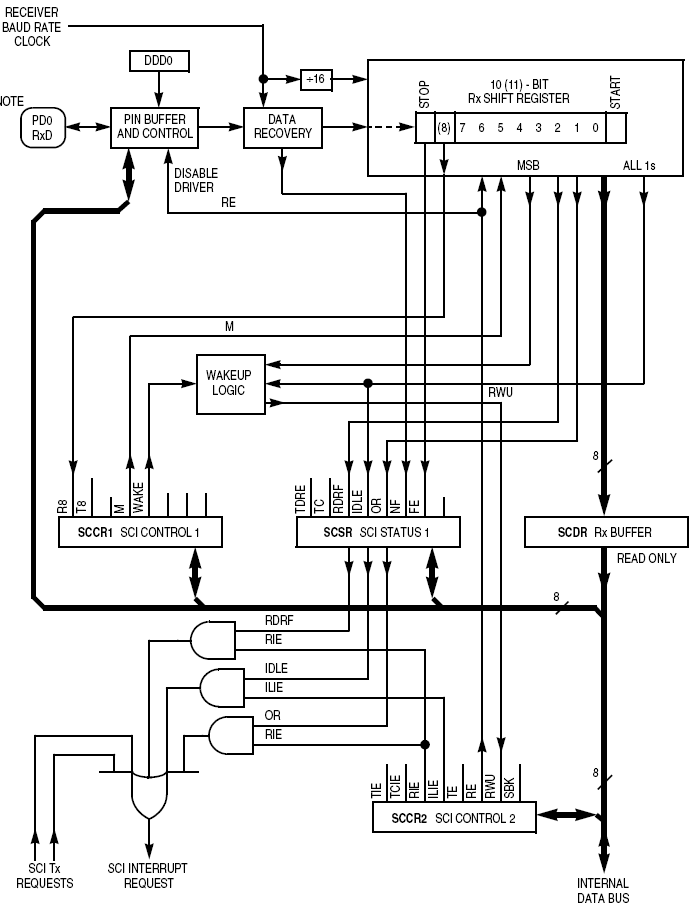 доц. д-р  А. Тодоров, кат. Компютърни системи ФКСУ – ТУ  СОФИЯ
‹#›
МИКРОПРОЦЕСОРНА ТЕХНИКА, Компютърни системи и технологии, ФКСУ
АСИНХРОНЕН СЕРИЕН ИНТЕРФЕЙС В НС11
Описание на регистрите в подсистемата SCI 
(за данни SCDR; контролни SCCR1,SCCR2; статус SCSR, скорост BAUD).
  Регистър за данни – SCDR;
 паралелен регистър; 
 буферна структура при приемане/предаване;
 приема данни (при четене);
 предава данни (при запис).
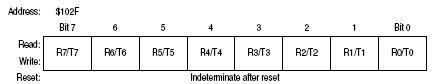 доц. д-р  А. Тодоров, кат. Компютърни системи ФКСУ – ТУ  СОФИЯ
‹#›
МИКРОПРОЦЕСОРНА ТЕХНИКА, Компютърни системи и технологии, ФКСУ
АСИНХРОНЕН СЕРИЕН ИНТЕРФЕЙС В НС11
Описание на регистрите в подсистемата SCI 
(5: за данни SCDR; контролни SCCR1,SCCR2; статус SCSR, скорост BAUD).
  Регистър за данни – SCDR;
 паралелен регистър; 
 буферна структура при приемане/предаване;
 приема данни (при четене);
 предава данни (при запис).
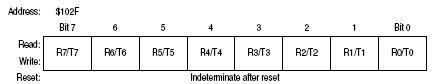 доц. д-р  А. Тодоров, кат. Компютърни системи ФКСУ – ТУ  СОФИЯ
‹#›
МИКРОПРОЦЕСОРНА ТЕХНИКА, Компютърни системи и технологии, ФКСУ
АСИНХРОНЕН СЕРИЕН ИНТЕРФЕЙС В НС11
Описание на регистрите в подсистемата SCI:
  Контролен регистър – SCCR1
Съдържа контролни битове, определящи: (1) дължината на думата и (2)метода за функцията wakeup.
          M - избор на режим (формат на данните):
	0  - старт-бит, 8 бита данни, стоп-бит;
	1  - старт-бит, 9 бита данни, стоп-бит;
          R8 - съдържа бит 9 при М=1 при приемане;
          T8 - съдържа бит 9 при М=1 при предаване;
          WAKE -  0  - Wakeup при разпознаване на свободна (IDLE) линия;
	         1  - Wakeup по адресен признак (MSB=“1”);
          битове [2:0] , бит 5 - не се използват (чете се винаги 0 от тях).
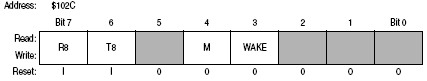 доц. д-р  А. Тодоров, кат. Компютърни системи ФКСУ – ТУ  СОФИЯ
‹#›
МИКРОПРОЦЕСОРНА ТЕХНИКА, Компютърни системи и технологии, ФКСУ
АСИНХРОНЕН СЕРИЕН ИНТЕРФЕЙС В НС11
Описание на регистрите в подсистемата SCI:
  Контролен регистър – SCCR2
Съдържа битове за дефиниране специфични SCI функции.
     TIE  -  бит за разрешаване прекъсване при предаване
	0  - TDRE прекъсване забранено;
	1  - заявка за SCI прекъсване при флаг TDRE=1.
     TCIE - бит за разрешаване прекъсване при завършване на предаването
	0  - TC прекъсване забранено;
	1  - заявка за SCI прекъсване при флаг TC=1.
     RIE - бит за разрешаване прекъсване при приемане
	0 - прекъсвания RDRF, OR забранени;
	1 - заявка за SCI прекъсване при флагове RDRF или OR=1.
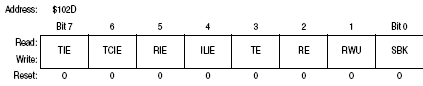 доц. д-р  А. Тодоров, кат. Компютърни системи ФКСУ – ТУ  СОФИЯ
‹#›
МИКРОПРОЦЕСОРНА ТЕХНИКА, Компютърни системи и технологии, ФКСУ
АСИНХРОНЕН СЕРИЕН ИНТЕРФЕЙС В НС11

Описание на регистрите в подсистемата SCI:
  Контролен регистър – SCCR2 (продължение)
     ILIE - бит за разрешаване прекъсване при свободна /Idle/линия
	0 - IDLE прекъсвания забранени;
	1 - заявка за SCI прекъсване при флаг IDLE=1.
     TE - бит за разрешаване на предавателя
	0 - предавателя се забранява;
	1 - предавателя се разрешава.
     RE - бит за разрешаване на приемника
	0 - приемника се забранява;
	1 - приемника се разрешава.
     RWU - контролен бит за функцията Wakeup на приемника
	0 - нормален SCI приемник;
     	1 - разрешава Wakeup и подтиска прекъсванията към приемника.
     SBK  - изпраща Break. Всеки път при запис на SBK=1 се генерира 1 символ   (фрейм).  В Idle могат да се генерират в предавателя повече от 1.
доц. д-р  А. Тодоров, кат. Компютърни системи ФКСУ – ТУ  СОФИЯ
‹#›
МИКРОПРОЦЕСОРНА ТЕХНИКА, Компютърни системи и технологии, ФКСУ
АСИНХРОНЕН СЕРИЕН ИНТЕРФЕЙС В НС11
Описание на регистрите в подсистемата SCI:
  Статус регистър – SCSR
Функция – да осигури входни сигнали към логиката за генериране на прекъсване от SCI системата.
         TDRE - флаг за „празен“  (предадени данни) регистър Установява се в 1 при „празен“ регистър SCDR. За нов запис в SCDR трябва да се прочита SCSR при TDRE=1.
	0 - регистър SCDR зает (работа с данни);
	1 - регистър SCDR е празен.
        TC - флаг за край на предаването
        Установява се в 1 при линия при предаване в очакване (липса на данни).
	0 - предавателят е зает;
	1 - предавателят е в свободна линия.
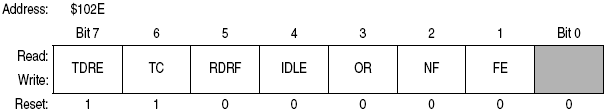 доц. д-р  А. Тодоров, кат. Компютърни системи ФКСУ – ТУ  СОФИЯ
‹#›
МИКРОПРОЦЕСОРНА ТЕХНИКА, Компютърни системи и технологии, ФКСУ
АСИНХРОНЕН СЕРИЕН ИНТЕРФЕЙС В НС11

Описание на регистрите в подсистемата SCI:
  Статус регистър – SCSR (продължение)
         RDRF - флаг за пълен регистър с данни при приемане на данни
         Установява се в 1 при приети данни за четене от регистъра SCDR.
	0 - регистърът SCDR е празен;
	1 - регистърът SCDR е пълен.
           IDLE  - флаг за открита свободна линия
          Установява се в “1” при свободна RxD линия. Ако е нулиран, IDLE не се установява в 1 докато линията не премине от активно състояние пак в Idle. IDLE се подтиска при RWU=1.
	0 - активна RxD линия;
	1 - свободна RxD линия (Idle).
           OR – флаг за грешка от презастъпване
           Установява се в “1” при постъпване на нов символ преди предходния да е прочетен от регистъра за данни SCDR.
	0 - липса на презастъпване;
	1 - открито презастъпване.
доц. д-р  А. Тодоров, кат. Компютърни системи ФКСУ – ТУ  СОФИЯ
‹#›
МИКРОПРОЦЕСОРНА ТЕХНИКА, Компютърни системи и технологии, ФКСУ
АСИНХРОНЕН СЕРИЕН ИНТЕРФЕЙС В НС11

Описание на регистрите в подсистемата SCI:
 Статус регистър – SCSR (продължение)
       NF - флаг за грешка от шум
	0 - липса на решение за открит шум;
	1 - открит шум.
        FE - флаг за грешка от фрейм (символ)

        Установява се в “1” при открита 0 при очакван стоп-бит.
	0 - открит стоп-бит (нормално);
	1 - открита “0” (вместо 1 стоп-бит).
        бит 0 – не се ползва (винаги се чете 0 от него).
доц. д-р  А. Тодоров, кат. Компютърни системи ФКСУ – ТУ  СОФИЯ
‹#›
МИКРОПРОЦЕСОРНА ТЕХНИКА, Компютърни системи и технологии, ФКСУ
АСИНХРОНЕН СЕРИЕН ИНТЕРФЕЙС В НС11
Описание на регистрите в подсистемата SCI:
  Регистър за задаване скоростта на предаване – BAUD
 използва се за задаване скоростта на обмен на данни по SCI;
 две групи “prescaler” битове SCP[1:0] (SCP[2:0] HC11E20), SCR[2:0];
 различни комбинации скорости при различна честота на кварцовия  
     тактов генератор;
 при инициализация (след Reset) се установява максимално      
    възможната скорост на предаване;
 честотата може да бъде променяна във всеки момент.
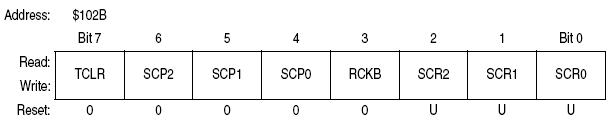 доц. д-р  А. Тодоров, кат. Компютърни системи ФКСУ – ТУ  СОФИЯ
‹#›
МИКРОПРОЦЕСОРНА ТЕХНИКА, Компютърни системи и технологии, ФКСУ
АСИНХРОНЕН СЕРИЕН ИНТЕРФЕЙС В НС11
Описание на регистрите в подсистемата SCI:
  Регистър за задаване скоростта на предаване – BAUD
TCLR - бит за нулиране на зададената честота (Test режим); 
RCKB - SCI честота за проверка (Test режим).
Таблица – скорости на предаване (BAUD rates, prescaler битове SCP2=SPC1=SPC0=0 /делене на 1/. Допълнително делене на 3,4, 13, 39.
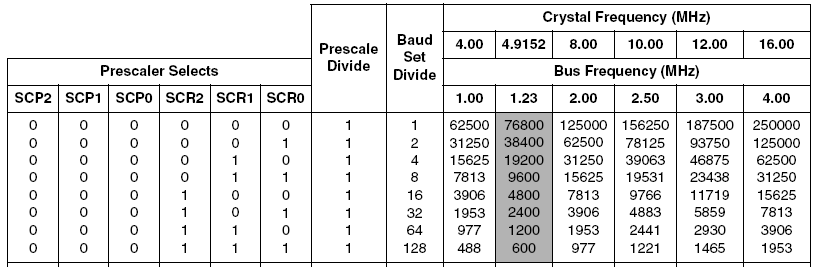 доц. д-р  А. Тодоров, кат. Компютърни системи ФКСУ – ТУ  СОФИЯ
‹#›
МИКРОПРОЦЕСОРНА ТЕХНИКА, Компютърни системи и технологии, ФКСУ
ПРИЛОЖЕНИЯ
сериен интерфейс RS232 (EIA232, от 1990 г.)
Общи характеристики:
  интерфейс за сериен обмен на цифрови данни между 2 устройства на Electronic Industries Association (EIA). Създадена първоначално за връзка между компютри през телефонни модеми;
  позволява дефиниране на до 20 сигнала. Достатъчни са само три: TxD (send data), RxD (receive data), маса;
  двуполярно предаване (2 нива): от 5 дo 25V, с противоположна полярност спрямо маса;
  прилага се за индустриален обмен с формат: 1 старт-бит, 7(8) бита данни, опция - бит за контрол по четност, 1(2)стоп-бита.
доц. д-р  А. Тодоров, кат. Компютърни системи ФКСУ – ТУ  СОФИЯ
‹#›
МИКРОПРОЦЕСОРНА ТЕХНИКА, Компютърни системи и технологии, ФКСУ
ПРИЛОЖЕНИЯ
сериен интерфейс RS232 (EIA232, от 1990 г.)
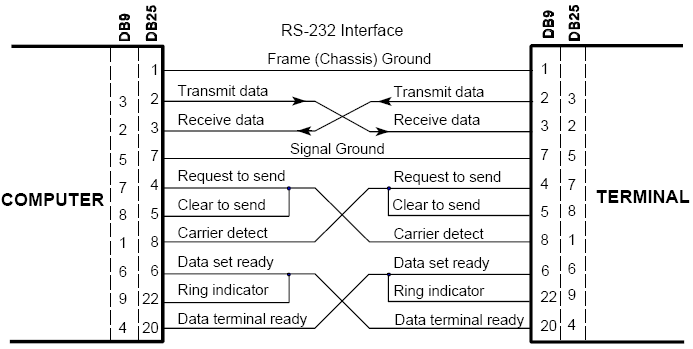 доц. д-р  А. Тодоров, кат. Компютърни системи ФКСУ – ТУ  СОФИЯ
‹#›
МИКРОПРОЦЕСОРНА ТЕХНИКА, Компютърни системи и технологии, ФКСУ
ПРИЛОЖЕНИЯ

сериен интерфейс RS232 (EIA232, от 1990 г.)
Електрически характеристики на RS232-C:
 логическа "1"  -15 ÷ -5V;
 логическа “0"  +5 ÷ +15 V;
 минимална амплитуда на сигнала: 3V;
 максимална скорост на предаване 20 kbps,  максимално 
  разстояние 15m /30m/ (основен недостатък на RS232) 
  Възможни по-високи параметри при подобрени параметри    и дизайн на кабелната връзка;
 товарен импеданс: RL=3000-7000Ω, CL<2500pF.
доц. д-р  А. Тодоров, кат. Компютърни системи ФКСУ – ТУ  СОФИЯ
‹#›
МИКРОПРОЦЕСОРНА ТЕХНИКА, Компютърни системи и технологии, ФКСУ
ПРИЛОЖЕНИЯ

сериен интерфейс RS232 (EIA232, от 1990 г.)
Общи характеристики:
  скорост на предаване (не фиксирана, зависи от устройствата) Ах150 (А=0÷7):
150;
300;
600 ,...., 19,200. 
  специфично дефинирани (при необходимост) скорости под  150 baud;
  куплунг DB-25: 25 извода (21 използваеми);
  понастоящем – куплунг DB-9 (СОМ) в компютрите.
Необходимо  е  2-те устройства да са свързани с куплунги от един и същ вид и да ползват еднаква скорост на предаване
доц. д-р  А. Тодоров, кат. Компютърни системи ФКСУ – ТУ  СОФИЯ
‹#›
МИКРОПРОЦЕСОРНА ТЕХНИКА, Компютърни системи и технологии, ФКСУ
ПРИЛОЖЕНИЯ

сериен интерфейс RS232 (EIA232, от 1990 г.)
  RS-232C е 25 изходен куплунг за връзка между DTE и DCE;
  DTE (Data Terminal Equipment): като сорс, приемник, и двете: терминал, РС, периферно устройство;
 D CE (Data Communication Equipment): устройство за осигуряване функциите за поддържане и прекъсване на обмена на данни, конверсия и кодиране на сигнала между DTE и напр.модем;
    при микрокомпютрите: връзка от типа DTE – DTE.
доц. д-р  А. Тодоров, кат. Компютърни системи ФКСУ – ТУ  СОФИЯ
‹#›
МИКРОПРОЦЕСОРНА ТЕХНИКА, Компютърни системи и технологии, ФКСУ
ИНТЕРФЕЙСНА СХЕМА MAX232 
  Осъществява съгласуваща нивата връзка между ЕМК и сериен интерфейс EIA232;
  MAX232 (MAXIM232) – сдвоен инвертиращ драйвер/приемник с включен капацитивен генератор на напрежение за осигуряване на EIA232 нивата от единично 5V захранване;
  Приемник: преобразува EIA232 входните сигнали към 5V TTL/CMOS нива.  Прагово напрежение от 1.3V, хистерезис - 0.5V,  приема входни сигнали в диапазона ±30V;
  Драйвер: преобразува TTL/CMOS изходните нива към EIA232 нива.
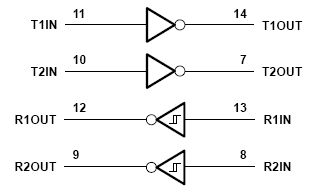 доц. д-р  А. Тодоров, кат. Компютърни системи ФКСУ – ТУ  СОФИЯ
‹#›
МИКРОПРОЦЕСОРНА ТЕХНИКА, Компютърни системи и технологии, ФКСУ
ИНТЕРФЕЙСНА СХЕМА MAX232
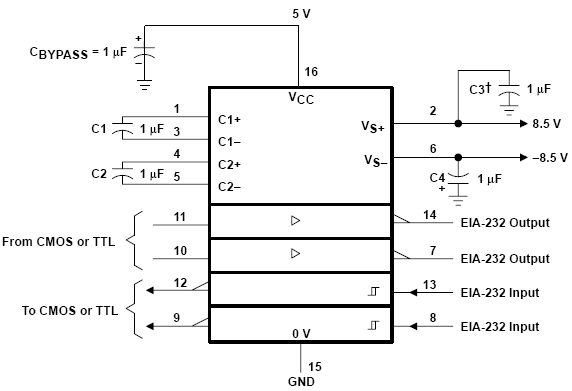 доц. д-р  А. Тодоров, кат. Компютърни системи ФКСУ – ТУ  СОФИЯ
‹#›
МИКРОПРОЦЕСОРНА ТЕХНИКА, Компютърни системи и технологии, ФКСУ
СЕРИЕН ИНТЕРФЕЙС RS485 
(функции, характеристики, шини, приложение)
RS232: DTE към DCE, макс.скорост от 20 kbps, макс.дължина 15m – това било достатъчно при ползване на модеми за връзка между РС. 
Недостатъчно при: 
 Директна връзка между DTE устройства (без модеми); 
 Връзка между DTE в мрежа; 
 Комуникация на по-големи разстояния; 
 Обмен на данни с по-висока скорост. 
RS485: осигурява покриване на горните изисквания, отличен при връзка между много устройства.
 Липса на обща маса и необходимост от презапасяване за избягване на шума по линията (3V прагово напрежение при RS232);
 Сигналите по RS485 са “плаващи” - всеки сигнал се предава спрямо линиите Sig+ и Sig-, съответно;
 Приемната част на RS485 сравнява разликата в напрежението между линиите, вместо абсолютната стойност на сигнала;
 Най-добро потискане на шума – при усукана двойка на линиите и екраниране на кабела (STP, FTP) – до 1200 м разстояние.
доц. д-р  А. Тодоров, кат. Компютърни системи ФКСУ – ТУ  СОФИЯ
‹#›
МИКРОПРОЦЕСОРНА ТЕХНИКА, Компютърни системи и технологии, ФКСУ
СЕРИЕН ИНТЕРФЕЙС RS485 

(функции, характеристики, шини, приложение)
Характеристики:
 диференциален тип връзка;
 използва предаване тип “half-duplex” за разлика от RS232 (full-duplex);
 многовъзлов (multinode, за разлика от RS232 – node-to-node) интерфейс: възможност за връзка на много DE заедно (до 35, за RS422,RS423 – до 10);
 висока скорост на предаване: 35Mbis (12м) до 100Kbs (1200м);
 висока чувствителност на приемната част (около 200mV) поради диференциалната структура;
 използват се съпротивления за съгласуване на линията при големи разстояния за избягване отразяване (рефлекция) на сигнала.
доц. д-р  А. Тодоров, кат. Компютърни системи ФКСУ – ТУ  СОФИЯ
‹#›
МИКРОПРОЦЕСОРНА ТЕХНИКА, Компютърни системи и технологии, ФКСУ
СЕРИЕН ИНТЕРФЕЙС RS485 
(функции, характеристики, шини, приложение)
 мрежова структура с RS485 (съгл.съпротивление от 100Ω);
 режими:
1 Sender изпраща, 0 или няколко Receivers приемат; 
 няколко Senders изпращат едновременно;
Sender се връща автоматично в H.I. ∼100ms след изпращане;
 основа на много съвременни протоколи: Profibus, Modbus.
доц. д-р  А. Тодоров, кат. Компютърни системи ФКСУ – ТУ  СОФИЯ
‹#›
Възел 1
Възел N
Възел 2
Възел N-  1
МИКРОПРОЦЕСОРНА ТЕХНИКА, Компютърни системи и технологии, ФКСУ
КРАЙ НА ЛЕКЦИЯТА
доц. д-р  А. Тодоров, кат. Компютърни системи ФКСУ – ТУ  СОФИЯ
‹#›